期中考试复习化学易错题解析
南京市秦淮中学   薛介平
例题 150mL物质量浓度为18mol/L的硫酸中加入足量铜片并加热，充分反应。下列有关说法中正确的是                 （   ）A、有0.09mol的硫酸被还原       B、有0.045mol的硫酸被还原C、充分反应后体系无硫酸剩余    D、消耗的铜的质量一定少于2.88g
[错误解答]根据浓硫酸与铜反应：Cu+2H2SO4=CuSO4+SO2    +2H2O，由于反应中铜过量，因此浓硫酸完全反应，即参与反应的硫酸的物质的量为0.09mol，被还原的硫酸只占参与反应的硫酸的1/2，参与反应的铜的质量为0.09mol/2 X 64g/mol=2.88g.    答案为B、C
[错误原因]
忽视了随反应的进行，硫酸的浓度将逐渐减小，氧化性消失并减弱。当硫酸消耗到一定程度时，浓硫酸转化为稀硫酸，此时反应停止。
[正确解答]
强氧化性是浓硫酸的特性。随反应的进行，硫酸变稀，氧化性变弱消失，反应将停止。因此参与反应的硫酸的物质的量一定少于0.09mol,被还原的硫酸一定少于0.045mol,同样的，参与反应的铜的质量也一定少于2.88g。 因此正确答案为  D 。
例题2
浅绿色的Fe（NO3）2 溶液中存在着如下的平衡：Fe 2+ + 2H2O==Fe（OH）2 + 2H+若往此溶液中加入盐酸，则溶液的颜色（   ）A、绿色变深                  B、变得更浅   
C、变黄绿色                  D、不变
[错误解答]选A。由于硝酸亚铁溶液中存在水解平衡，当往该溶液中加入盐酸时，促使水解平衡向左移动。使得溶液中的亚铁离子浓度增大。因此溶液的浅绿色加深。[错误原因]忽视硝酸根离子在酸性条件下强氧化性，使得在加入盐酸时，亚铁离子被氧化。
[正确解答]
由于硝酸根离子在酸性条件下显强氧化性。当往硝酸亚铁溶液中加入盐酸时，溶液中的亚铁离子被氧化为铁离子，因此溶液呈黄绿色。故正确选项为  C 。     变黄绿色
例题3
F2是氧化性最强的非金属单质，在加热的条件下，物质的量相同的F2（气体）跟烧碱完全反应，生成NaF、H2O和另一种气体，该气体是下列中的（   ）A、H2       B、HF       C、OF2       D、O2
[错误解答]选D。由于F2与水反应的化学方程式为：2F2+2H2O=4HF+O2↑。当F2与氢氧化钠作用，可以看作F2先与水作用，然后产物HF继续与氢氧化钠反应：HF+NaOH=NaF+H2O，综合考虑两个反应，得到产物为NaF、H2O、O2。故选D。还有部分同学因对OF2不熟悉而不敢作出选择。
[错误原因]没有注意反应条件——加热，对F2与水反应的知识做简单迁移，而且没有注意到反应F2与NaOH的物质的量问题。
[正确解答]
根据题意，反应过程中F2与NaOH的物质的量之比为1：1，且已知反应中有产物NaF、H2O。根据质量守恒定律，立即可以写出反应的化学方程式为：2F2+2NaOH=2NaF+2H2O+OF2↑
因此本题正确选项为 (C) OF2
例题4
设某元素某原子核内的质子数为m，中子数为n，则下列论断说法中正确的是    （  ）A、不能由此确定该元素的相对原子质量B、这种元素的相对原子质量为m+nC、若碳原子的质量为Wg，此原子的质量为（m+n）gD、核内中子数的总质量小于质子的总质量
[错误解答] 选B。[错解原因]对原子的质量数和相对原子质量的概念认识产生混淆，而且对相对原子质量的认识停留在初中化学的认识之中。
[正确解答]
元素的相对原子质量是各种同位素原子相对原子质量的平均值，因此它不能由某种同位素原子相对原子质量或质量数来确定；虽然某种同位素的质量数与其相对原子质量十分接近，但它并不是元素的相对原子质量。
因此正确选项为A。
例题5
同主族元素形成的同一类化合物往往在结构和性质上很相似。化合物PH4I是一种白色晶体，下列对PH4I的叙述不正确的是（    ）A、它是一种共价化合物B、加热时PH4I可以分解，而且有颜色变化C、它可以跟NaOH反应D、它可由PH3和HI化合而成
[错误解答]选A、B。根据题目信息，PH4I的结构和性质和NH4Cl一样，而NH4Cl是一种离子化合物，在一定条件下会分解为NH3和HCl，也可以有NH3和HCl反应得到NH4Cl；且NH4Cl会和碱反应。[错误原因]机械简单地迁移。在注重共性的同时，忽略差异性一面。
[正确解答]分析同“错误解答”。应该注意的是，PH4I分解生成PH3和HI，HI在加热条件下会分解生成H2和有颜色的I2（注意：NH4Cl分解生成NH3和HCl，HCl不容易分解）。因此B是正确的。    本题只有A选项符合题意。
例题6
用惰性电极电解一定浓度的硫酸铜溶液，通电一段时间后，向所得的溶液中加入0.1mol Cu(OH)2后恰好恢复到电解前的浓度和PH。则电解过程中转移的电子数为（    ）A、0.1mol              B、0.2mol    
C、0.3mol              D、0.4mol
[错误解答]选B。由于电解后加入0.1mol Cu(OH)2，恰好恢复到电解前，而0.1mol Cu(OH)2中含0.1molCu 2+，即反应过程中有0.1molCu 2+被还原，因此电解过程中共有0.2mol电子发生转移。
[错误原因]对电解硫酸铜溶液的反应没有深入的掌握，而且忽略了题目中加入的物质为Cu(OH)2 。
[正确解答]
电解硫酸铜溶液的反应方程式为：2CuSO4  +  2H2O   =   2Cu +  2H2SO4  +  O2↑从上述方程式可以看出，因此，电解前后只有铜和氧的改变，电解后加入CuO就可以使溶液恢复原来状态。但本题提示加入Cu（OH）2后溶液恢复原来状态，说明电解过程中不仅硫酸铜被电解，而且有水被电解（因为硫酸铜被电解完全）。0.1molCu（OH）2可以可以看作是0.1mol的CuO和0.1mol H2O，因此电解过程中有0.1mol的硫酸铜和0.1mol的水被电解。因此本题正确选项为D。
例题7
实验室里需用480 mL 0.1 mol/L的硫
酸铜溶液，现选取500 mL容量瓶进行配制，以下操作正确的是(    )A.称取7.68 g硫酸铜，加入500 mL水   
B.称取12.0 g胆矾配成500 mL溶液C.称取8.0 g硫酸铜，加入500 mL水  
D.称取12.5 g胆矾配成500 mL溶液
[错误解答]
由于要配置480mL0.1 mol/L的硫酸铜溶液，因此需要溶质的质量为：（1）若溶质为硫酸铜，则0.48X160X0.1=7.68g，因此选择A选项；（2）若溶质为CuSO4.5H2O，0.48X250X0.1=12.0g；因此选择B选项。[错误原因]
（1）没有注意容量瓶的规格和特点。由于容量瓶为容量500mL,且容量瓶只有一个刻度（标线），因此只能用该仪器配制500mL的溶液；（2）配制溶液时，所得的体积应该是溶液的体积，而不是加入的水的体积。
[正确解答]
 要配制500 mL 0.1 mol/L的CuSO4溶液需CuSO4 0.05mol即胆矾：0.05 mol×250 g/mol1=12.5 g，CuSO4为8 g，所需溶液为500 mL，而不是加水的体积为 500 mL，故A、B、C都不对。
正确选项为D。
D.称取12.5 g胆矾配成500 mL溶液
例题8
下列关于锶（Sr，核电核数为38）的单质（密度为2.50g/cm3），一定错误的是      （    ）A、颗粒状的单质锶投入水中，剧烈反应，生        成大量的气体并引起气体燃烧和轻微爆炸
B、颗粒状的单质锶与稀硫酸反应，反应现象不如钠和水反应那么剧烈C、锶在纯氧中点燃可燃烧，燃烧生产的产物投入水中可以放出气体D、锶在纯净氮气中可以燃烧，燃烧产物投入水中可以放出气体
[错误解答]  B。综合考虑金属活动顺序和同主族元素金属活动递变性关系，可以推知Sr是一种很活泼的金属（根据主族元素递变关系有：Sr>Ca；根据金属活动性关系有：Ca>Na）。因此可以把钠、钾与水、与酸反应的知识迁移过来解题。由于与水反应的实质为与 H+ 的反应，而锶比钙活泼、酸中的H+  比水中的大，因此锶与酸反应必然钠比与水反应更为剧烈。故B错误。[错误原因]忽略Sr的硫酸盐的性质
（SrSO4不溶与水）
[正确解答]  A 。
根据同主族元素及其化合物性质的递变规律可以推知，硫酸锶的溶解性应该很小（介于硫酸钙微溶和硫酸钡不溶之间），由于硫酸锶的难溶，因此硫酸与锶反应生成的产物覆盖在锶的表面，阻碍两者反应的进行，减缓了反应速率。因此B的叙述是正确的。而选项A，锶投入水中，反应当然会剧烈进行，但是由于锶的密度比水大，沉于水中，因此不可能看到和钾与水反应的相同的现象（钾浮于水面，反应剧烈，产生的热量将引起气体燃烧和轻微爆炸）
例题9
在反应X+2Y=R+2M中，已知R和M的摩尔质量之比为22：9，当1.6gX与Y完全反应后，生成4.4gR，则在此反应中Y和M的质量之比为（    ）
A、1 6： 9                       B、23：9   
C、32 ： 9                       D、46：9
[错误解答]m（M）=4.4g*9/22=1.8g   m（Y）=4.4+1.8-1.6=4.6g。所以m（Y）/m（M）=4.6g/1.8g=23/9，选B[错解原因]错误地把R与M的摩尔质量之比当作质量之比计算。
[正确解答]因为M与R摩尔质量之比为22：9，则在反应中R和M的质量之比为22：18，于是算出当生成4.4gR的同时就会产生3.6g M，依据质量守恒定律得出消耗1.6gX时，消耗Y为（4.4+3.6-1.6）g，即6.4g。因此两者的质量之比为6.4g：3.6g，即16：9。答案为A。
例题10
某元素R硝酸盐的相对分子质量为m，该元素相同价态的硫酸盐的相对分子质量为n，则该元素的可能化合价是（    ）A、（m-n）/14           B、（n-m）/14   
C、（2m-n）/28         D、（n-2m）/28
[错误解答]假设该元素化合价为x，则硝酸盐化学式为R（NO3）x，硫酸盐化学式为R2（SO4）x。根据相对分子质量的概念，该元素的硝酸盐、硫酸盐的相对分子质量分别为R+62x、2R+96x，结合题目给出的两种分子的相对分子质量依次为m、n，可推知k值为（2m-n）/28，答案为C。[错误原因]没有考虑该元素化合价为偶数的情况。当x为偶数时，硫酸盐的化学式应该是R（SO4）x/2。
[正确解答]假设该元素化合价为x，若x为奇数，则硝酸盐化学式为R（NO3）x，硫酸盐的化学式为R2（SO4）x。则该元素的硝酸盐、硫酸盐的相对分子质量分别为R+62x、2R+96x，结合题目给出的两种分子的相对分子质量依次为m、n，可推知x值为（2m-n）/28，答案为C；当x为偶数时，则硝酸盐的化学式为R（NO3）x，硫酸盐的化学式为R（SO4）x/2。则该元素的硝酸盐、硫酸盐的相对分子质量分别为R+62x、R+48x，结合题目给出的两种分子的相对分子质量依次为m、n，可推知x值为（m-n）/14，正确答案为A、C。
例题11
在KClO3+6HCl=KCl+3Cl2+3H2O反应中，当生成0.5molCl2时，氧化产物和还原产物的物质的量之比为___________ 
A、6：1                     B、5：1   
C、1：3                     D、1：5
[错误解答]由于反应过程中KClO3得到6个电子被还原，而HCl失去一个电子被氧化，因此，氧化产物和还原产物的物质的量之比为6：1，选择A；或者由于反应过程中KClO3得到电子还原为KCl（还原产物），而HCl失去电子被氧化Cl2（氧化产物），根据化学方程式得到氧化产物和还原产物的物质的量之比为1：3，选择C。 
[错误原因]不明确该反应的实质，解题过程中违背同种元素发生氧化还原反应时化合价变化遵循“只靠近不交叉”的原则。
[正确解答]
由于该反应属于归中反应，反应机理为：KClO3中Cl得到5个电子转化为Cl2（被还原）同样的HCl中的Cl失去一个电子转化为Cl2（被氧化），反应中氧化产物和还原产物均为Cl2，且氧化产物和还原产物的物质的量之比等于氧化剂得电子数和还原剂失去电子数之比，             即5：1；
正确答案选择B。
例题12

在一定条件下，RO3 n-和 I-  发生的离子方程式如下：RO3 n-+ 6I- + 6H+ == R- + 3I2 + 3H2O(1) RO3 n-中R元素的化合价是_____________(2) R元素的原子最外层电子数是________。
[错误解答]（1）R的化合价为6-n；（2）R最外层电子数为5
[错解原因]（1）没有注意到RO3 n-带电核，而只注意到化合物中各元素化合价代数和为0的事实；（2）错误在于求出R的化合价为+5后，认为+5价为该元素的最高正价，从而推断最外层电子数为5。
[正确解答]
（1）根据离子反应电核守恒思想，可以推断反应前的离子所带电核总数为-1（因为反应后离子所带电核总数为-1）。又因为I-与H+离子所带电核总数为之和为0，因此RO3 n-所带电核数为-1，因此n=1。于是可以推断RO3 n-中R的化合价为+5；（2）由于R-只带一个单位负电核，说明R原子只能得到一个电子。因此R最外层电子数为7。       正确答案：+5、7
例题13
在室温下，将PH=3的酸和PH=11的碱等体积混合，混合后溶液的PH小于7。则该酸和碱的组合可以是（     ）
A、硝酸和氢氧化钠          B、盐酸和氨水    C、硫酸和氢氧化钾          D、醋酸和氢氧化钡
[错误解答]因为盐酸与氨水反应生成盐酸铵，醋酸铵属于强酸弱碱盐，在水溶液中会水解而使溶液呈酸性，PH<7。所以本题选项为B。
[错解原因]忽略强弱电解质电离问题。没有注意到在该题设条件下，只有在强酸和强碱时，酸碱才能恰好中和。
[正确解答]此题为PH加和等于14且等体积混合类型题，若对应的酸碱均为强电解质，则溶液混合后恰好呈中性。因此，选项A、C被排除。若酸为弱酸而碱为强碱（或酸为强酸而碱为弱碱），由于弱电解质部分水解，因此，弱酸（或弱碱）的浓度远远大于10 –3 mol/L，即弱酸（或弱碱）的浓度远远大于碱（或酸）的浓度，等体积混合时，酸（或碱）过量，因此溶液显酸（或碱）性。
因此正确选项为D。
例题14
 铜与1mol/L的硝酸反应，如果硝酸根的浓度下降0.2mol/L,则溶液中的c（H+）同时下降（     ）A．0.2mol/L               B.  0.4mol/L    
 C.  0.6mol/L               D.  0.8mol/L
[错误解答]假设溶液的体积为1L。因为硝酸根离子浓度下降了0.2mol/L，因此反应中有0.2mol的硝酸参加反应。由于硝酸中H+与NO3—  之比为1:1,因此消耗的H+的物质的量为0.2mol,下降的浓度为0.2mol/L.
[错解原因]误把被氧化的硝酸当作参与反应的硝酸.
[正确解答]
         由于硝酸被还原生成NO,因此硝酸根离子浓度会减小.根硝酸与铜反应的离子方程式:3Cu+8H++2NO3— =3Cu 2++ 2NO + 4H2O,反应中消耗的硝酸根离子与氢离子的物质的量之比为1:4．因此正确选项为Ｄ（0.8mol/L）. 或者：由于硝酸根离子转化为NO，在转化过程中，每个NO3失去了两个O，与4个H+结合转化为H2O。因此当硝酸根离子浓度减小0.2mol/L时，H+的浓度减小0.8mol/L.
例题15
将PH=8和PH=10的两种氢氧化钠溶液等体积混合，混合后溶液中的c（H+）最接近于（     ）mol/L
A.（10-8+10-10）/2        B.（10-8+10-10）
C.（10-14 -5×10-5）     D、2×10-10
[错误解答]因为PH=8和PH=10的两种氢氧化钠溶液的c（H+）分别为10-8   、 10-10 mol/L，而且两种溶液等体积混合，因此混合后溶液的
c（H+）=（10-8+10-10）/2  mol/L。 
[错解原因]直接应用溶液中c（H+）来求解，忽略溶液中c（OH—）> c（H+）和 c（OH—）对水电离平衡的影响。
[正确解答]
由于碱溶液中的c（OH -）> c（H+） ，这就决定了不能用混合前溶液中的c（H+）直接求混合后溶液的c（H+） ，一定要先求出混合后溶液中c（OH—） ，在换算成混合后的c（H+） 。根据水离子积常数知，PH=8和PH=10的两种氢氧化钠溶液的c（OH-）分别为10-6和10-4 mol/L，因此混合后溶液的c（OH-） =（10-6+10-4）/2 mol/L，可近似看作为10-4/2 mol/L。根据水的离子积常数可知，混合后溶液的c（H+）=2×10-10 mol/L故正确答案选（ D ）2×10-10 。
例题16
标准状况下，往100mL 0.2mol/L的FeBr2溶液中通入一定体积的Cl2，充分反应后，溶液中有50%的Br- 被氧化。则通入的氯气的体积是多少？
[错误解答]由于2Br- + Cl2=Br2 + 2Cl-，根据题意，有50%的Br-被氧化，即有0.02mol被氧化，因此通入的氯气的体积为0.224L 
[错解原因]                                                      忽略离子还原性强弱 （ Fe2+ > Br- ）。
[正确解答]
由于Fe2+还原性比Br-强，因此Cl2先氧化Fe2+，再氧化Br-；因此溶液中发生的反应应该是：Fe2+先被完全氧化，然后Br-再被氧化50%。
所以消耗的氯气的体积为0.448L。
例题17
在某100ml的混合液中，硝酸和硫酸的物质量浓度分别是0.4mol/L,0.1mol/L,向该混合液中加入1.92g铜粉,加热,待充分反应后,所得溶液中铜离子物质量浓度是—      (mol/L): A     0.15                         B     0.225  
 C     0.35                         D     0.45
[错误解答] A[错解原因]
由3Cu + 8HNO3 = 3Cu（NO3）2 + 2NO + 4H2O，
题目中给出的硝酸的物质的量为0.04mol，
因此，参与反应的Cu的物质的量为0.015mol，因此答案为A。解题时忽略溶液中仍然存在
H+，在该条件下，生成的Cu（NO3）2中的硝酸根离子要和铜继续反应。
[正确解答]
根据3Cu +  8H+ + 2NO3- ==3Cu2+ +2NO +4H2O 
          3          8        2            3                    
   0.03         0.06     0.04         X
         X=3*0.06/8=0.0225mol因此，铜离子浓度为0.225mol/L
例题18
为了测定某铜银合金成分，将30g合金完全溶于80ml13.5mol/L的浓硝酸中，待反应完全后，收集到6.72L气体(标况),并测得溶液中H+浓度是1mol/L.假设反应后溶液体积仍为80ml,求合金中银的质量分数.
[错误解答]假设银的质量分数为x，则：Ag     +    2HNO3   =   AgNO3   +   NO2   +  H2O30x /108  60x/108         30x/108Cu    +    4HNO3   =  Cu（NO3）2  +2NO2   +2H2O30（1-x）/64    120（1-x）/64                             60（1-x）/64根据气体体积关系有： 30x/108 + 60（1-x）/64=0.3，解得x或根据HNO3量的关系有：
60x/108 +120（1-x）/64=0.08（13.5-1），解得x[错解原因]没有考虑到硝酸浓度的变化。
[正确解答]
假设铜、银的物质的量依次为X、Y，则有64X+108Y=30（固体质量关系）另有2X+Y+0.3=0.08（13.5-1）（硝酸中N的守恒），从而得到X=0.1mol，即银的质量为23.6g质量分数为78.7%
例题19
 有甲基、苯基、羟基、羧基两两结合的物质中，具有酸性的物质种类有（ ） 
A、3种    B、4种  C、5种      D、6种
[错误解答]选A。                       根据有机物官能团性质，羧基和酚羟基具有酸性。因此本题具有酸性的物质可以是     CH3-COOH、C6H5-COOH、C6H5-OH。 [错解原因] 不熟悉H2CO3的结构而被忽视。
[正确解答]
总体思路同“错误解答”，但必须注意，当羟基和羧基结合时，得到这样的一种物质： HO-COOH，化学式为H2CO3，即碳酸，也具有酸性。因此具有酸性的物质共有4中，                  正确选项选B。
例题20
下列说法中正确的是              （ ） ①只有一种元素组成的物质，一定是纯净物；②所有酸性氧化物都是非金属氧化物；   ③硝酸和氢硫酸均既有氧化性又有还原性；④化学反应的实质就是旧化学键断裂、新化学键形成的过程。                                                                                 A、都正确   B、①②④  C、③④   D、①②
[错误解答]选B。1）由于单质是由同种元素组成的纯净物，因此，只有一种元素组成的物质，一定是纯净物；2）CO2、SO2、P2O5等非金属氧化物都是酸性氧化物，因此“所有酸性氧化物都是非金属氧化物”说法正确；3）硝酸是强氧化性的酸，没有还原性；而氢硫酸是强还原性的酸，没有氧化性；4）有新物质生成是化学反应的表现，化学键的断裂和生成是化学反应的本质。因此选项B正确。  [错解原因]片面地理解化学概念和有关物质的性质。
[正确解答]（1）同素异形现象，如O2和O3、红磷和白磷等，都属于氧和磷的两种同素异形体。当O2和O3或红磷和白磷混合在一起时，虽然只有一种元素，但却组成了混合物。  （2）虽然大部分酸性氧化物是非金属氧化物，但有些金属氧化物也是酸性氧化物，如Mn2O7、CrO3等；（3）虽然硝酸是强氧化性酸、氢硫酸是强还原性酸，但由于两种酸都不稳定，自身分解时，既体现氧化性，又体现还原性；  4）旧化学键断裂、新化学键形成就是化学反应的实质。因此本题的正确选项为C。
例题21
有机化合物环丙叉环丙烷，由于其特殊的电子结构一直受到理论化学家的注意，如图是它的结构示意图。下列关于环丙叉环丙烷的有关说法中错误的是


A、环丙叉环丙烷的二氯取代物有四种         
B、环丙叉环丙烷不可能是环丙烷的同系物
C、环丙叉环丙烷与环己二烯互为同分异构体
D、环丙叉环丙烷所有的原子均在同一平面上
[错误解答]A;
[正确解答] D
例题22
最近，媒体报道不法商贩销售“致癌大米”，已验证这种大米中含有黄曲霉毒素（AFTB），其分子结构式为如右图所示，人体的特殊基因在黄曲霉素的作用下会发生突变，有转变为肝癌的可能。一般条件下跟1mol AFTB起反应的H2或NaOH的最大量分别是                        
   
   A.6mol；1mol   B.5mol；1mol
   C.6mol；2mol  D.7mol；2mol
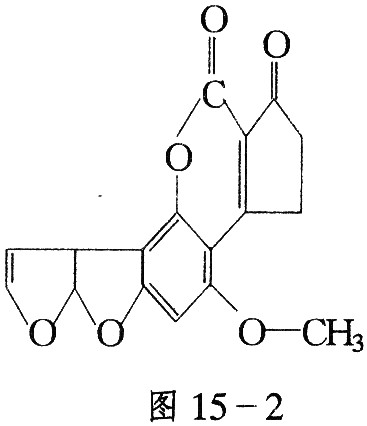 [错误解答] D
[错解原因]RCOOR！ 中的羰基双键不可与氢气等 加成
[正确解答] C、 6mol；2mol
例题23
有一种碘和氧的化合物可以称为碘酸碘，其中碘元素呈+3、+5两种价态，则这种
化合物的化学式为（ ） A、I2O4   B、I2O5     C、I4O7    D、I4O9
[错误解答]选A。根据I呈现的价态和化合价代数和为0的原则带入试算，可知选项A符合题意。  [错解原因]忽视题目中“碘酸碘”的信息，或者无法从氯酸钾中将“氯酸根”的表示迁移过来。
[正确解答]根据氯酸钾的化学式可知，氯酸根为ClO3-，进而推知碘酸根的表示式为IO3-，其对应的I的化合价为+5；由于碘酸碘中碘的化合价为+3、+5两种价态，因此阳离子的化合价为+3价。根据化合价代数和为0的原则，该化合物的化学式为I（IO3）3，即I4O9。          正确选项为D 。
例题24
25℃时，重水（D2O）的离子积为1.6X10-15，也可用PH值一样的定义来规定其酸碱度：PD=         -lg[D+]，下列有关PD的叙述，正确的是（ ） ①中性D2O的PD=7                  
②在1LD2O中，溶解0.01molNaOD，其PD值为12 ③1L0.01mol/L的DCl的重水溶液，PD=2 ④在100mL 0.25mol/L DCl的重水溶液中，加入50mL 0.2mol/L NaOD的重水溶液，反应后溶液的PD=1 
A、①②     B、③④      C、①③④    D、①②③④
[错误解答]选D。用H2O、NaOH、HCl来替代题目中的D2O、NaOD、DCl，并结合水的离子积常数、中和反应和PH等知识来推断：因为常温下中性溶液的PH=7，因此中性D2O的PD=7；0.01mol/LNaOH溶液的PH=12，对应浓度的NaOD的PD=12；0.01mol/L的HCl的PH=2，对应的0.01mol/L的DCl 的PD=2；100mL 0.25mol/L HCl与50mL 0.2mol/L NaOH中和，中和后溶液的PH=1，因此对应的100mL 0.25mol/L DCl和50mL 0.2mol/L NaOD中和后溶液的PD=1  [错解原因]简单机械迁移；忽视重水和普通水的离子积常数值的差异。
[正确解答] （1）由于重水的离子积常数为1.6X10-15，因此重水中[D+]=4X10-8，对应的PD=7.6，故叙述①错；（2）在0.01mol/LNaOD溶液溶液中，[OD-]=0.01mol/L，根据重水离子积常数，可推知[D+]=1.6X10-13 mol/L，PD值不等于12，故②叙述错；（3）在0.01mol/L的DCl的重水溶液，[D+]=0.01mol/L，因此PD=2，③的叙述正确；（4）根据中和反应量的关系，100mL 0.25mol/L DCl和50mL 0.2mol/L NaOD中和后溶液有0.1mol/L的DCl过量，因此对应溶液的PD=1，④的叙述也正确。             综上所述，正确选项为B。
团簇分子
C
例题25 （2004年上海高考试题）
最近发现一种由钛原子和碳原子构成的气态团簇分子，如右图所示。顶角和面心的原子是钛原子，棱的中心和体心的原子是碳原子，它的化学式是______。
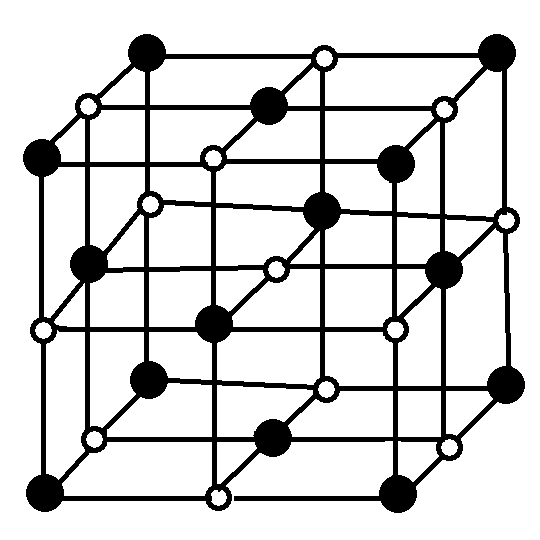 Ti
[错误解答]                                                      该物质的化学式为Ti4C4或TiC              [错解原因]                                                           忽略指定的结构为“气态团簇分子”，把它按常规的“晶胞”处理。
[正确解答]                           由于该结构为“气态团簇分子”，给出的结构就是一个“完整”的分子，因此结构中的每个原子都是构成分子的一部分。由于该“气态团簇分子”结构含有14个Ti和13个C，于是该物质的化学式为Ti14C13。
例题26
某混合气体可能含有H2、CO、CO2、HCl、NH3和水蒸气中的两种或多种，当混合气体依次通过：①澄清石灰水（无浑浊现象）， ②Ba（OH）2溶液（出现白色沉淀），③浓硫酸（无明显变化），④灼热的氧化铜（变红），⑤无水硫酸铜（变蓝）。则可以判断混合气体中（    ） A、一定没有CO2，肯定有H2                                 B、一定有H2、CO2，和HCl C、一定有CO、CO2和水蒸气                                D、可能有CO2、NH3和水蒸气
[错误解答]选择A。由于气体通过澄清石灰水时无浑浊现象，因此混合气体中没有CO2，故选A。也有学生因为看到混合气体通入如下溶液及看到如下的现象：①澄清石灰水（无浑浊现象），②Ba（OH）2溶液（出现白色沉淀）。由于这两种现象的“矛盾”，很多学生无从作答。  [错解原因]（1）审题不认真，没有抓住“依次”这一关键，CO2、HCl共存原理；（2）由于逻辑推理能力不强而无从作答。
[正确解答]
必须抓住现象：气体通入“澄清石灰水（无浑浊现象）”，原因有两种：1）混合气体中无CO2 ；2）混合气体中有CO2 ，同时也有HCl，在这样的条件下，由于石灰水优先和HCl反应，也观察不到沉淀。气体通入“Ba（OH）2溶液（出现白色沉淀）”，这里的沉淀一定是碳酸钡，因此混合气体中一定有CO2 ，同样的也证明混合气体中一定有HCl,并溶解在澄清石灰水中。综观本题，不能确定是否有CO、水蒸气。因此本题的正确选项为B。
例题27
中和一定量的某醋酸溶液时，消耗氢氧化钠m g。如果先向该醋酸溶液中加入少量的醋酸钠，然后再用氢氧化钠中和，此时可消耗氢氧化钠n g。则m与n的关系为（　　） Ａ、ｍ>ｎ                     B、ｍ<ｎ                                  Ｃ、ｍ＝ｎ　　　      Ｄ、无法确定
［错误解答］选Ａ。因为醋酸钠水解呈碱性，所以当向醋酸溶液中加入少量的醋酸钠后，相当于加入了碱。此时再用氢氧化钠中和酸溶液时，消耗的氢氧化钠的量就会减少，因此选Ａ。 ［错解原因］对中和反应的实质和水解知识的掌握存在一定的偏差。
［正确解答］因为中和反应是酸和碱的反应生成盐和水的过程，其实质为H＋+OH-=H2O。当往醋酸溶液中加入醋酸钠，并不会影响原来醋酸所能够电离出来的Ｈ＋的总物质的量，因此不会影响中和反应消耗碱的量。正确选项为Ｃ。
例题28
在反应11P+15CuSO4+24H2O=5Cu3P+6H3PO4+15H2SO4中，每摩尔CuSO4能氧化P的物质的量为（      ） 
A、1/5 mol                  B、2/5 mol                                  C、3/5mol                   D、11/5 mol
[错误解答]选B。从化学方程式可以看出，15mol   CuSO4   生成6mol     H3PO4，所以1mol CuSO4       生成     2/5mol H3PO4。 [错解原因]没有注意到生成物中的H3PO4有一半是P自身氧化还原反应（歧化反应）生成的。
[正确解答]本题中的还原剂是P，而氧化剂是P和CuSO4。由于反应过程中Cu从+2降为+1，因此反应中共得到15mol的电子；而做还原剂的P在反应中从0升至+5价，因此1mol P得到5mol电子。因此15molCuSO4在反应中氧化3mol的P，即每摩尔硫酸铜能够氧化0.2mol的P。                      正确选项为A。
练习
从矿物学资料查得，一定条件下自然界存在如下反应：14CuSO4+5FeS2+12H2O==7Cu2S+5FeSO4 12H2SO4  ，下列说法正确的是
   A. FeS2只作还原剂，CuSO4只作氧化剂 
   B. 5mol FeS2发生反应，有21mol电子转移
   C. 产物中的离子都是氧化产物    
   D. Cu2S既是氧化产物又是还原产物
正确选项为  B。
例题29
1824年法国巴拉尔发现溴。在他以前，有一家工厂曾将一瓶红棕色的液体送给德国化学家李比希检测，李比希凭经验武断地认为该液体为氯化碘（化学式为ICl，性质和溴非常相似）。后来看到巴拉尔发现溴的报道后，忏悔不已。下列关于ICl的有关说法中不正确的是（    ） A、I-Cl键为极性共价键                                                       B、ICl分子为非极性分子 C、该物质在反应中通常体现氧化性 D、在反应ICl+2NaOH=NaCl+NaIO+H2O中作氧化剂
[错误解答]选B。由于ICl成键原子不同，因此ICl是极性键构成的极性分子。而且由于ICl性质和Br2相似，Br2在反应中通常作氧化剂（包括在与氢氧化钠反应中），因此该物质在反应中通常做氧化剂，呈现氧化性。 [错解原因]机械迁移，没有认真分析ICl与氢氧化钠的反应而导致漏选答案。
[正确解答]思路同“错误解答”。应该注意在ICl+2NaOH=NaCl+NaIO+H2O反应中，ICl各种元素的化合价并没有改变，因此不是氧化剂。因此本题选项为B、D。
例题30
某溶液中有NH4+、Mg 2+、Fe 2+和Al 3+四种离子，若向其中加入过量的NaOH溶液，微热并搅拌，再加入过量的盐酸，溶液中大量减少的阳离子是（ ） 
A、NH4+                        B、Mg 2+                 C、Fe 2+                         D、Al 3+
[错误解答]选A。由于NH4+与OH-作用生成一水合氨，一水合氨在加热条件下分解释放出氨气，因此离子浓度将减小。 [错解原因]因不能掌握Fe（OH）2的强还原性而漏选。
[正确解答]本题不仅NH4+离子会减少，而且，当往溶液中加入氢氧化钠时，Fe 2+会生成   Fe（OH）2沉淀。Fe（OH）2具有具有强还原性，容易被空气中的氧气所氧化，转化为   Fe（OH）3（题目具备氧化的条件），再加盐酸时，溶解为Fe 3+。因此Fe 3+也会大量减少。本题正确选项为A、C。
例题31
在水电离出的C(H+)=10-14mol/L的溶液中，一定能大量共存的离子组是	（    ）
A．K+、Na+、HCO3-、Cl-              B．K+、AlO2-、Br-、Cl-                C．Na+、Cl-、NO3-、SO42-           D．Al3+、NH4+、Cl-、SO42-
[错误解答]选B、C。因为溶液中水电离出的C(H+)=10-14 mol/L所以C(OH-)=1 mol/L为强碱溶液 ，故B也正确                                             [错解原因]因不能掌握水电离的影响因素而错选。
[正确解答]溶液中由水电离出的C(H+)=10-14 mol/L，是一种类型题，等效于Al与该溶液反应放出氢气。实际上由水电离出的C(H+)=10-14 mol/L，是水的电离受到了抑制，情况是加酸或加碱都可以造成水的电离受到了抑制，因此B选项中AlO2- 在酸性条件下不能大量共存，故该题选项正确的只有C（注意另条件可能）
例题32
用质量均为100g的Cu作电极电解AgNO3溶  液，电解一段时间后，两电极质量相差28g，此时两电极质量分别是（      ）

A．阳极93.6g，阴极121.6g 
B．阳极100 g，阴极128.0g
C．阳极91.0g，阴极119.0g   
D．阳极86.0g，阴极114.0g
[错误解答]选 B 、D
[错解原因]选B者，没有注意活性阳极Cu作了阳极，其必然要溶解；选D者，想当然认为Cu自己的溶解和放电如同精炼铜，原理不清。
[正确解答]  和量法
Cu  +  2Ag+   === Cu 2+ + 2Ag                       64                                         216               x                                    （ 216 / 64 ）x      x  +（ 216 / 64 ）x=28  解x=6.4g
故正确答案 选  A
例题33
草酸是二元弱酸，草酸氢钾溶液呈酸性。             在0.1mol/LKHC2O4溶液中，下列关系不正确的是
A.c(C2O42－)＞c(H2C2O4)                                 B.c(HC2O4－)＋c(C2O42－)=0.1mol/L                 C.c(K＋)－c(H2C2O4)＝c(HC2O4－)＋c(C2O42－) 
D.c(K＋)＋c(H＋)＝c(HC2O4-)＋c(OH-)＋c(C2O42-)
[错误解答]选 A 、D
[错解原因]选A者，对HC2O4－电离与水解大小程度没能根据题干分析清楚。
[正确解答]    B、 D
掌握酸式根离子的电离水解关系
掌握电荷守恒、物料守恒、质子守恒；
练习：已知某温度下0.1 mol·L-1的NaHB溶液中c(H+)＞c(OH-)，则下列关系中一定正确的是
  A.c(Na+)=c(HB-)+2c(B2-)+c(OH-)         B.c(Na+)=0.1 mol·L-1≥c(B2-)
  C.c(H+)·c(OH-)=10-14                  
   D．溶液的pH=1
[正确解答]  B
例题34
有一种蓝色晶体[可表示为：MxFey(CN)z]，研究表明它的结构特性是其晶体中的阴离子晶胞结构如图示，下列说法不正确的是



A.该晶体是离子晶体     
B.M的离子位于上述晶胞面心，呈+2价
C.M的离子位于上述晶胞体心，呈+1价，且M＋空缺率为50%(体心中没有M＋占总体心的百分比)
D.晶体化学式可表示为MFe2(CN)6，且M为+1价
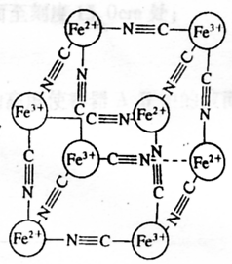 [正确解答]  C
例题35
近年来科学家发现有100个碳原子构成具有完美对称性的C100原子团，最内层是由20个碳原子构成的正十二面体(即每个碳原子与其它3个碳原子相连)，外层的60个碳原子形成12个独立的正五边形，处于中间层次的20个碳原子将内、外层碳原子连接在一起，有关C100的说法正确的是
A.    C100跟石墨性质相似，都是原子晶体	
B.   C100中碳碳间均以单键相连,不能发生加成反应
C.  当与足量氢气完全反应,生成物分子式为C100H60
D. 当与足量氟气完全反应，生成物分子式为C100F20
[正确解答]  C
例题36 
（06广东7）下列实验能达到预期目的的是
①用乙醇和浓硫酸除去乙酸乙酯中的少量乙酸
②将Cl2的制备和性质实验联合进行以减少实验中的空气污染
③用食醋和澄清石灰水验证蛋壳中含有碳酸盐
④用硝酸钡溶液鉴别硫酸根离子与亚硫酸根离子
⑤用溴水检验汽油中是否含有不饱和脂肪烃
 
A．①②③	                  B．①③④	                              C．②③⑤	                  D.   ②④⑤
[正确解答] C．②③⑤
例题37
下列物质性质的变化规律与分子间作用力有关的是　　　　　　　　（    ）
A．HF、HCl、HBr、HI的热稳定性依次减弱
B．金刚石的硬度大于硅，其熔、沸点也高于硅
C．NaF、NaCl、NaBr、NaI的熔点依次降低
D．F2、Cl2、Br2、I2的熔、沸点逐渐升高
[正确解答]    D
例题38
对于反应2A(g) + B(g)             2C(g)在反应过程中C的质量分数随温度变化如图所示，试确定：（1）T0对应的V正与V逆的关系是                 。
（2）正反应为         热反应。   
（3）A、B两点正反应速率的大小关系          。
（4）温度T＜T0时，Wc逐渐增大的原因是
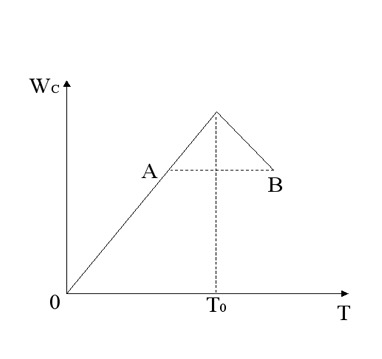 [正确解答] （1） V正==V逆
（2）正反应为放 热反应。
（3） VA〈 VB
例题39在一固定体积的密闭容器中，可逆反应，nA(g)+mB(g)                    pC(g)已经达到平衡状态。已知n+m＞p，正反应为放热反应。下列分析结论中正确的是
①升温，c(B)/c(C)的值变小；②降温，平衡体系内混合气体的平均相对分子质量变小；③增加B的物质的量，A的转化率增大；④使用催化剂，气体总的物质的量不变；⑤加压使密闭容器的容积变小，A或B的浓度则变大；⑥若A的反应速率为v(A)，则v(B)=v(A)n/m。
A．③④⑤   B.②③④      C. ③④⑥      D.①②
[正确解答]    C
O
Cl
O
C
O
C
H
2
5
例题40
1mol                                             与足量的NaOH溶液混合共热，充分反应后，最多可消耗NaOH的物质的量是（　）
    A.3mol                  B.4mol            
   C.5mol                   D.6mol
[正确解答]    C
例题41
   某碱式盐的化学式为Mg(1+x)（CO3）x(OH)2取1.55 g该固体恰好与10 mL 4mol·L-1硝酸完全反应，所得溶液仅为Mg(NO3)2溶液，则x值为
  　A．1                B.2             C.3               D.5
[正确解答]        C